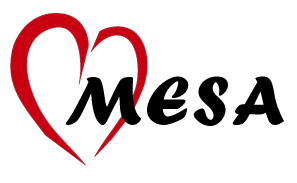 ANCILLARY STUDIES COMMITTEEMarch 2018
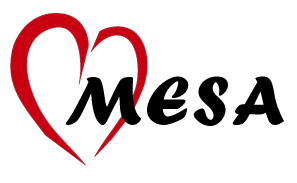 6 months of activitySep 2017 – Feb 201813 new proposals reviewedand approved by SC(24 approved since Apr 2017 SC meeting)
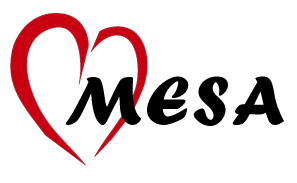 New MESA ancillary studies approved/yr, 2000-present
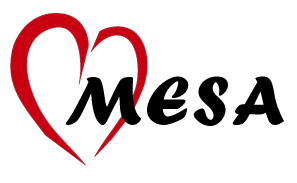 ANCILLARY STUDIES COMMITTEE March 2018
New proposals, SC approved:
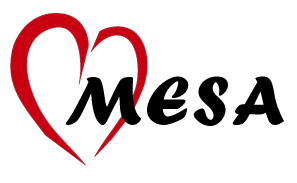 ANCILLARY STUDIES COMMITTEE March 2018
New proposals, SC approved:
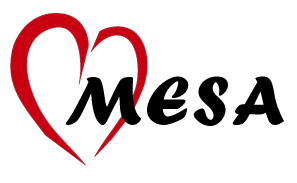 ANCILLARY STUDIES COMMITTEE March 2018
New proposals, SC approved:
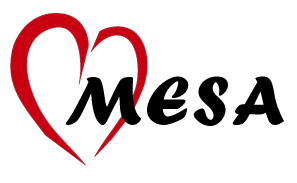 ANCILLARY STUDIES COMMITTEE March 2018
Modified proposals that involve participant burden, SC approved:
ANCILLARY STUDIES COMMITTEE
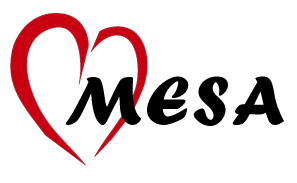 Funded Ancillary Studies with Visits Beyond Exam 6
Proposed Ancillary Studies with Visits Beyond Exam 6
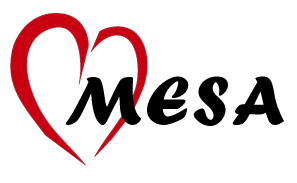 ANCILLARY STUDIES COMMITTEE March 2018
All Ancillary studies
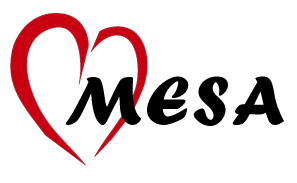 ANCILLARY STUDIES COMMITTEE March 2018
Committee members
Coordinator: Sandi Shrager